«Дед Роман и животные»

Логопед рассказывает о дедушке Романе, который много лет работал в зоопарке и ухаживал за слонами (жирафами, зебрами, крокодилами, носорогами, львами, обезьянами, тиграми).
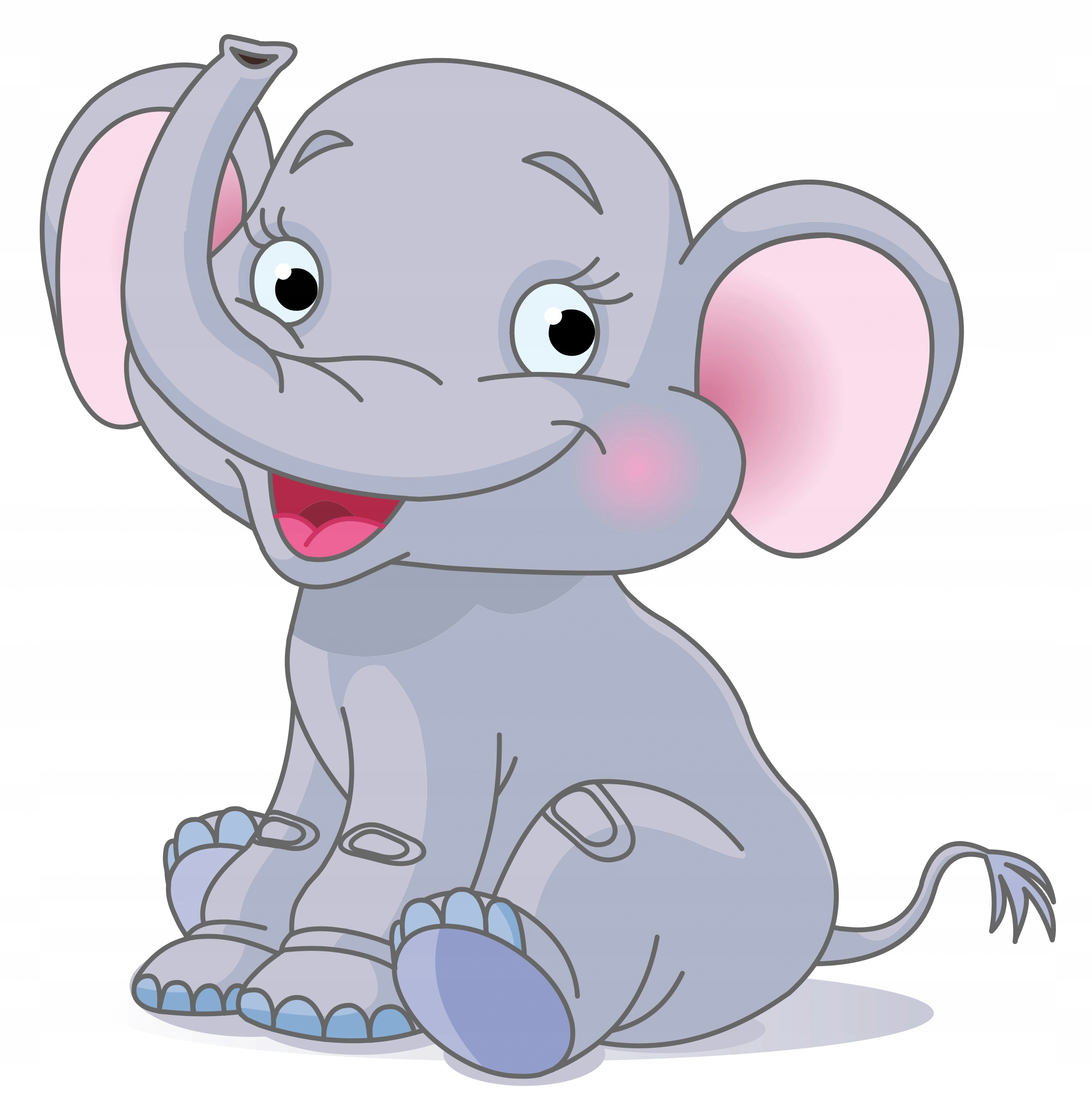 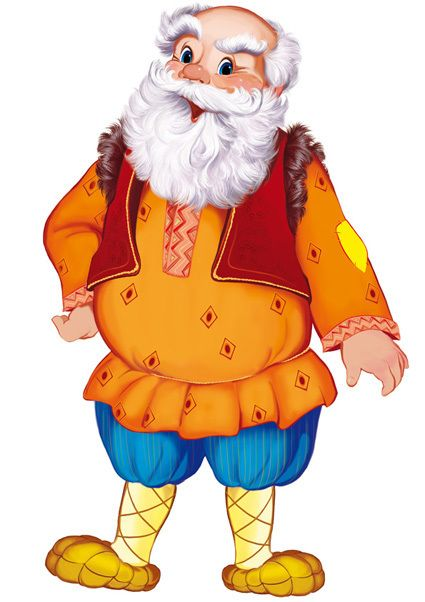 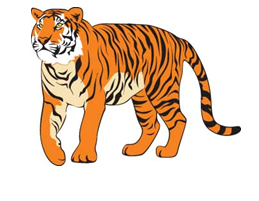 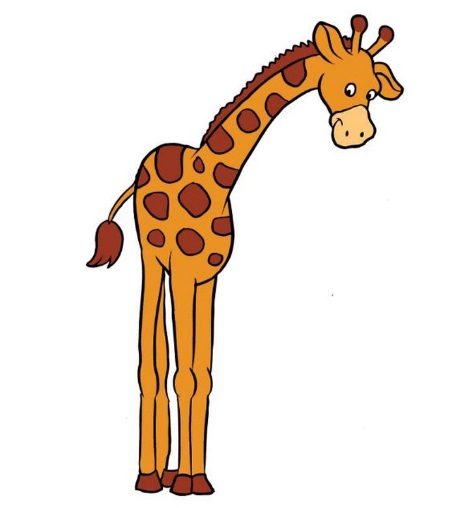 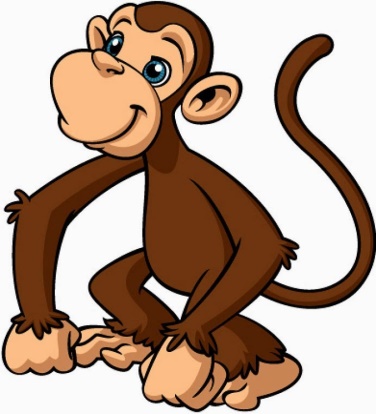 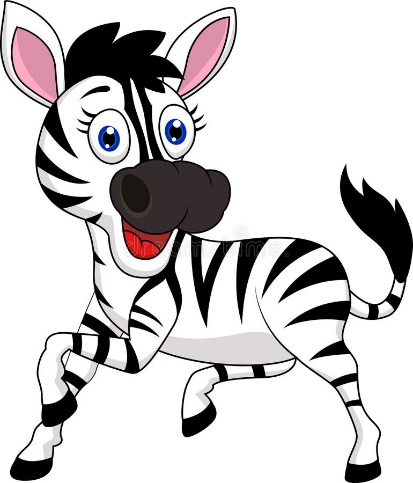 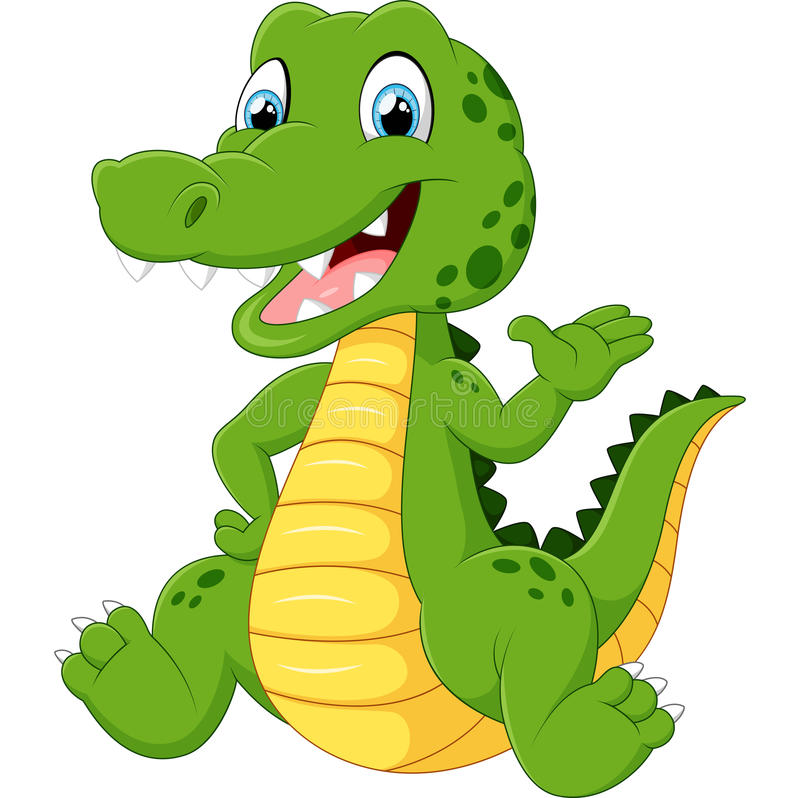 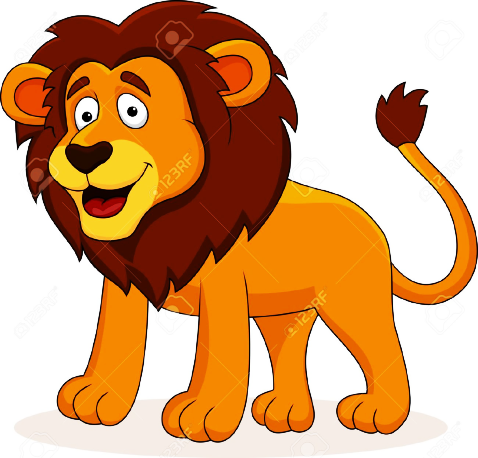 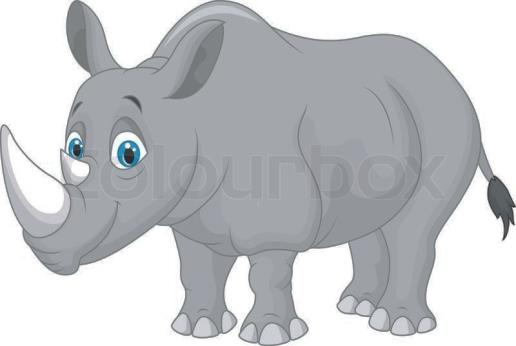 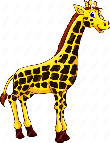